Степени сравнения прилагательных
Лебедева С.П., учитель английского языка МОУ ООШ №15 им. Н.И. Дементьева
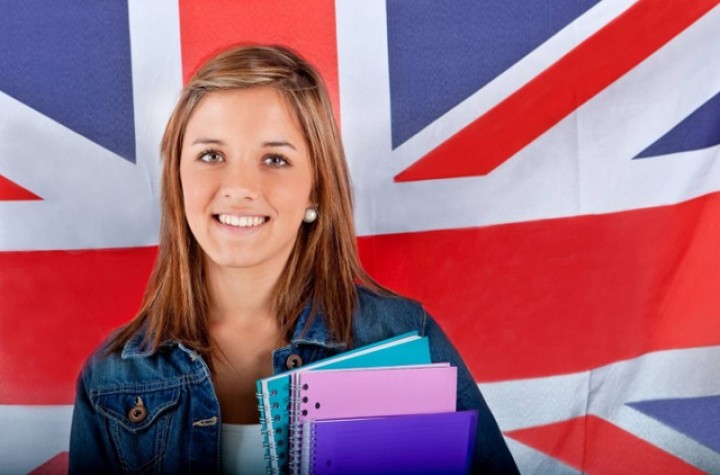 Односложные прилагательные
В односложных прилагательных, оканчивающихся на одну согласную с предшествующим кратким гласным звуком, конечная согласная буква удваивается
big – bigger – (the) biggest
2. Если прилагательное оканчивается на y с предшествующей согласной, то y меняется на i :
happy – happier – (the) happiest
3.  Конечная гласная e перед суффиксами -er, -est опускается:
nice – nicer - (the) nicest
Двусложные и многосложные прилагательные
Исключения
Слова, имеющие по две формы степеней сравнения, различающихся по значению: